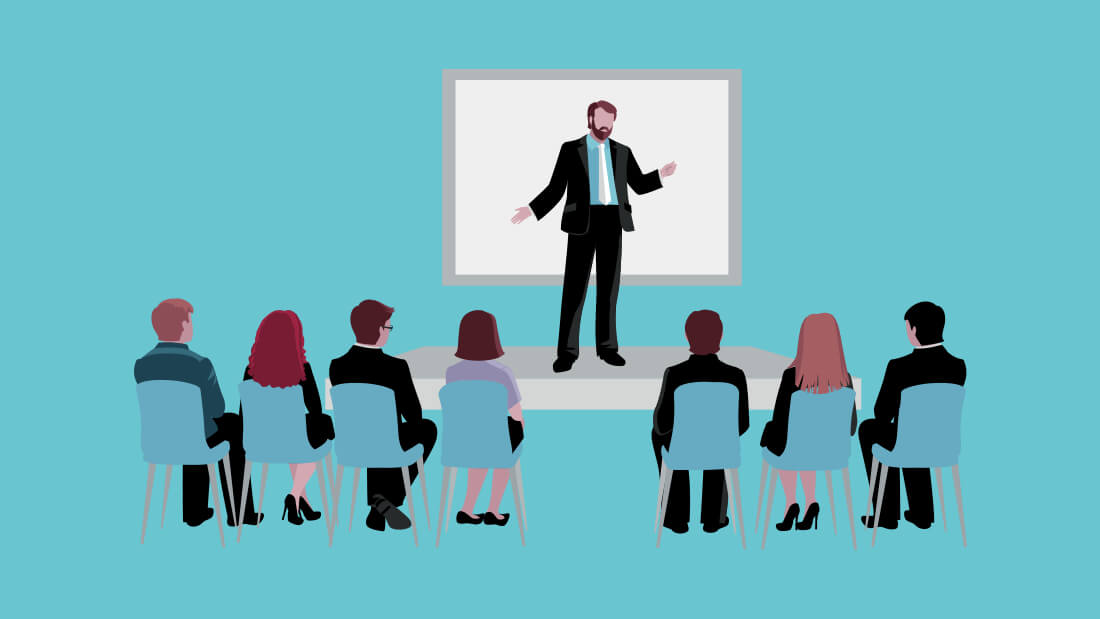 Equal Employment Opportunity & Workforce Diversity
NAMA KELOMPOK : PULONG
			    : HANSEL
			: THEO
Apa sih Equal Employment Opportunity (EEO) itu ???
Equal Employment Opportunity (EEO) dibedakan menjadi beberapa bagian yaitu :

equal employment Opportunity an Overview
Federal Laws affecting equal employment Opportunity
Equal Employment opportunity Employer Information Report
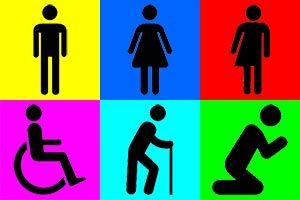 Who’s responsible for ensuring equal employment Opportunity?
Equal Employment Opportunity Commission
Office of Federal Contract Compliance Programs 
Employers
Defining and Operationalizing illegal Discrimination
Uniform Guidelines on Employee Selection Procedures
Concept of Disparate Treatment
Concept of Adverse Impact
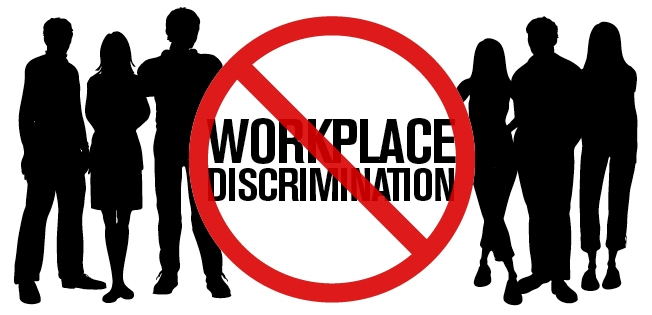 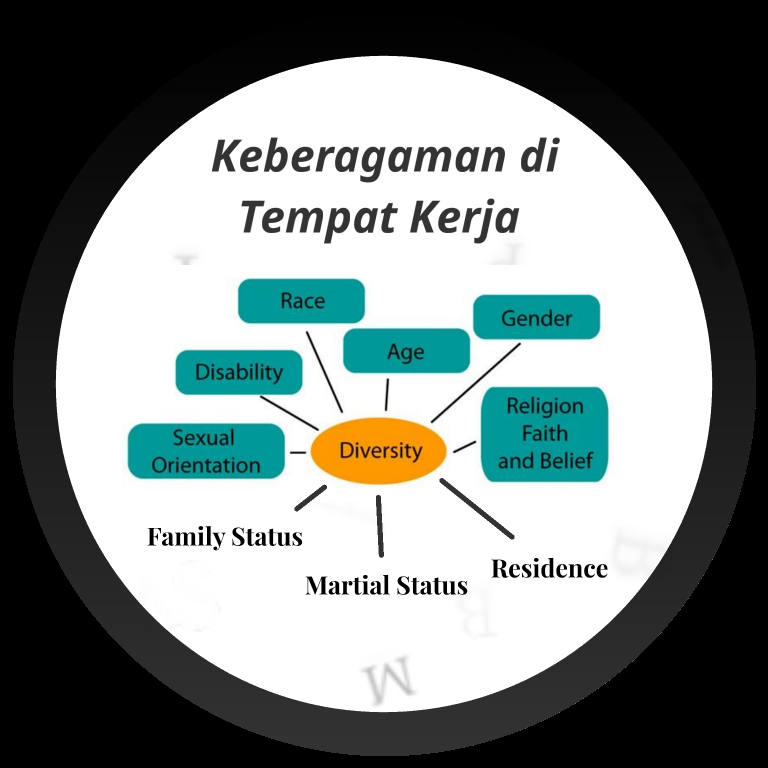